Nb3Sn Results from FNAL
Sam Posen, FNAL Nb3Sn SRF Team
TTC Workshop Riken
27 June 2018
RIKEN Nishina Center, Saitama, Japan
Nb3Sn SRF Experimental Program at Fermilab
Goals: 1) further improvement to Q0 and Eacc 2) scale up to production-style cavities
Large Nb3Sn SRF coating apparatus commissioned
First samples coated Jan 30, 2017
1.3 GHz 1-cell (current state of Nb3Sn R&D)
650 MHz 5-cell (future)
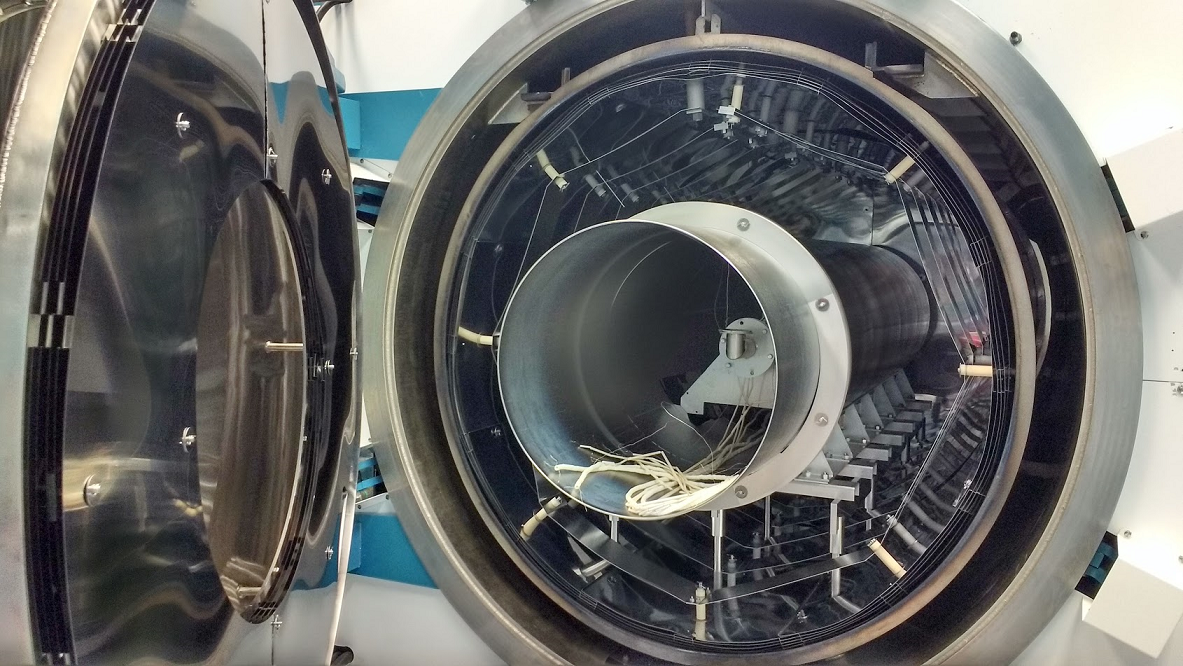 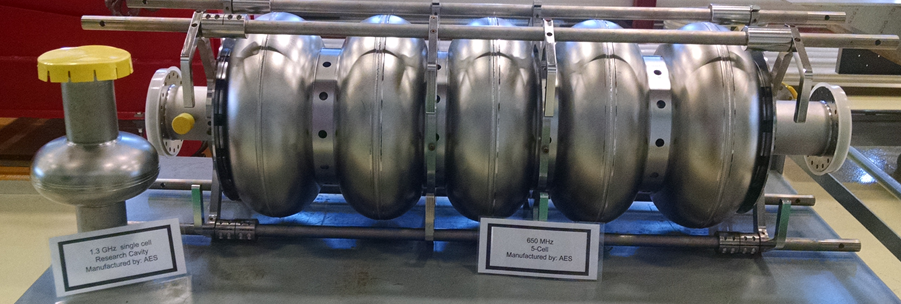 New Nb chamber, 20”diam, 82” long
New door and heat shields
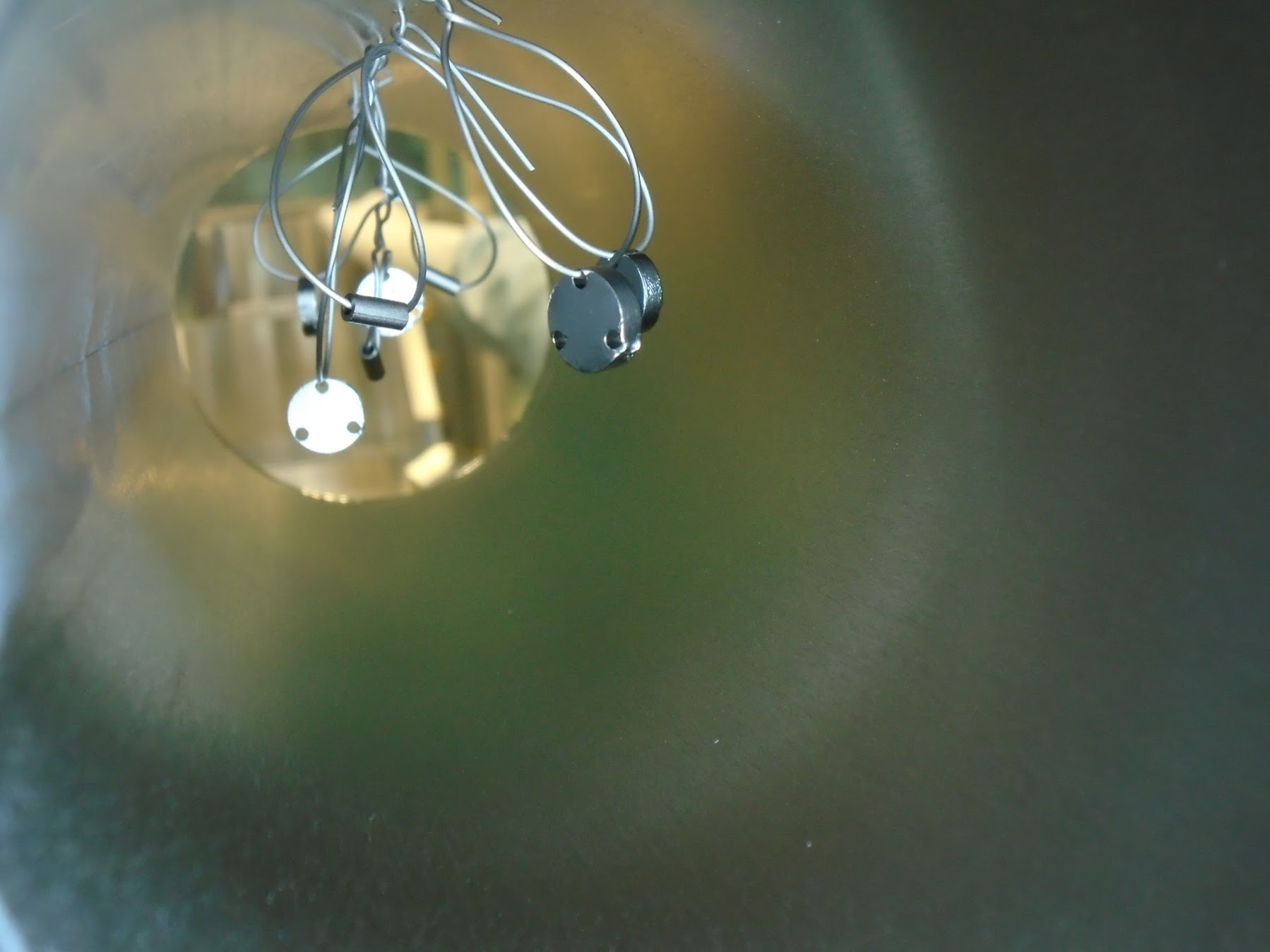 Existing vacuum furnace
2
Sam Posen
6/22/18
Coating Mechanism: Vapor Diffusion
By independently controlling Sn vapor abundance, it can balanced with Sn diffusion rate to achieve desired stoichiometry
Sn vapor arrives at surface
Tf = furnace temperature
    =~1100 C
Nb
Sn diffusion
Ts = Sn source temperature
    =~1200 C
Sn
Nb3Sn
Nb cavity substrate
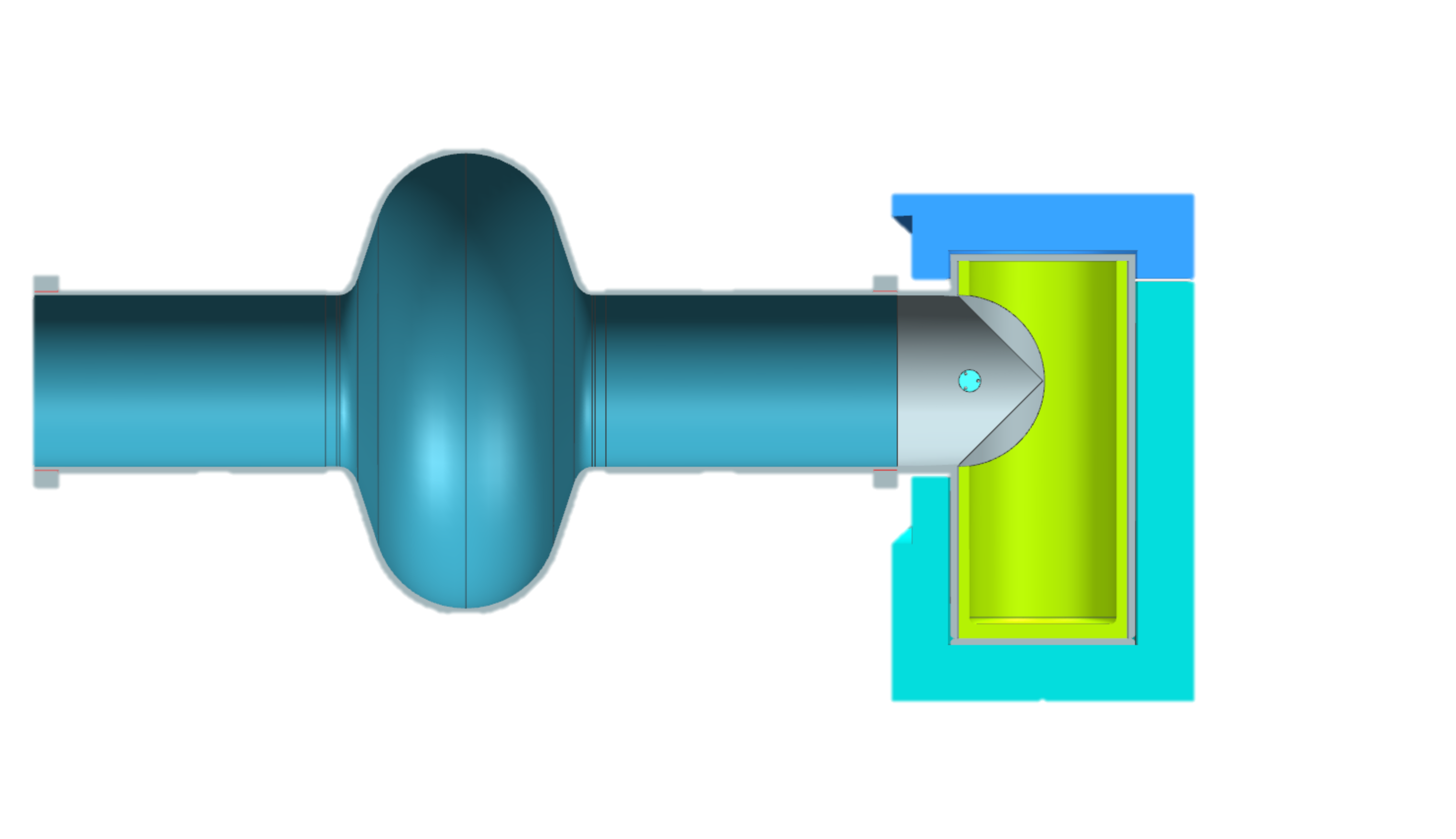 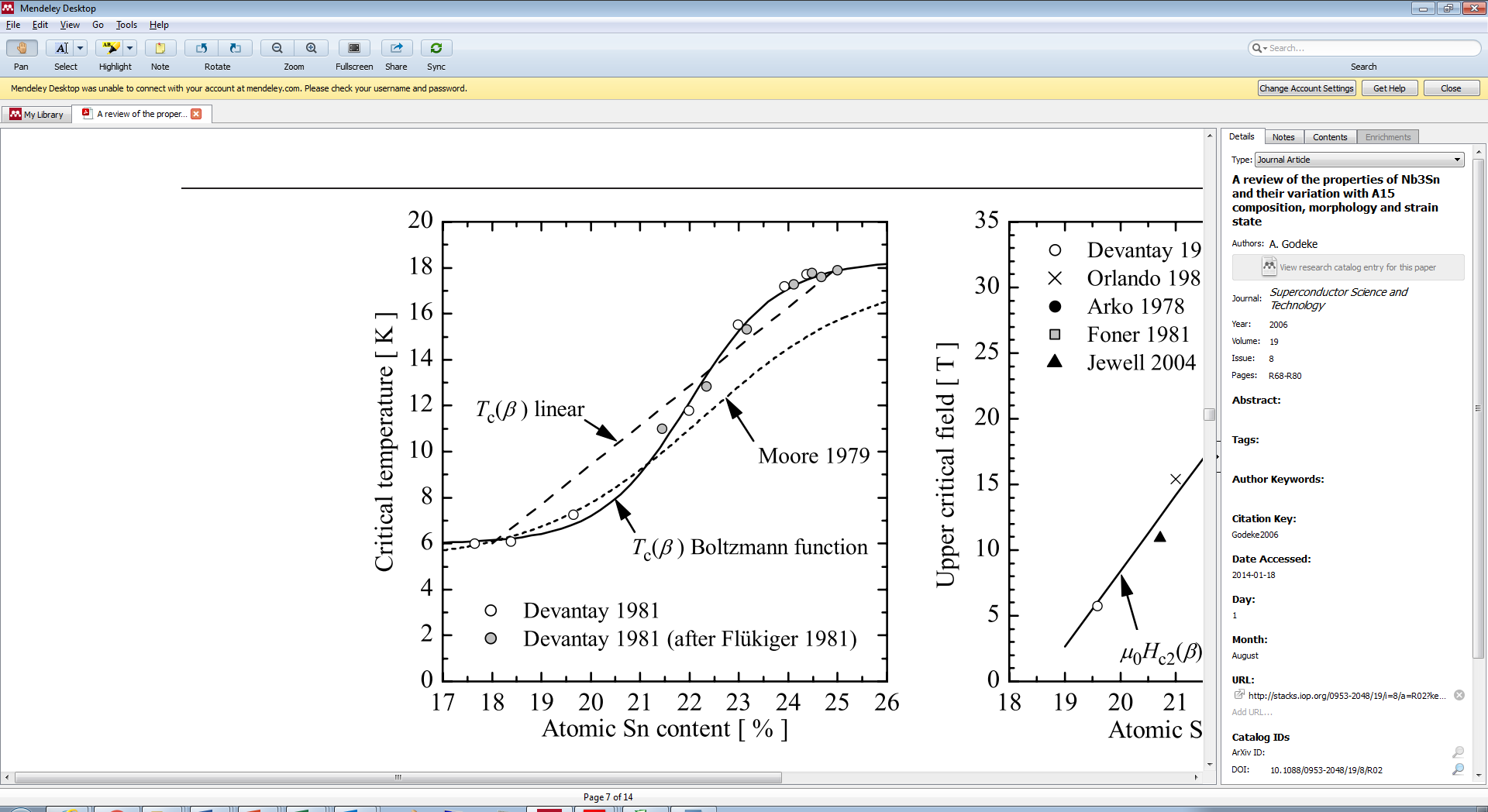 Sn Vapor
UHV furnace
Heater
Technique development: Saur and Wurm, Die Naturwissenchaften 1962, Hillenbrand et al. IEEE Transactions on Magnetics 1977, Peiniger et al, SRF’88.
3
3
6/22/18
Sam Posen
Cavity Coatings
4
6/22/18
Sam Posen
Recipe Development
Appearance appears to correlate with performance
Several parameters found to be important:
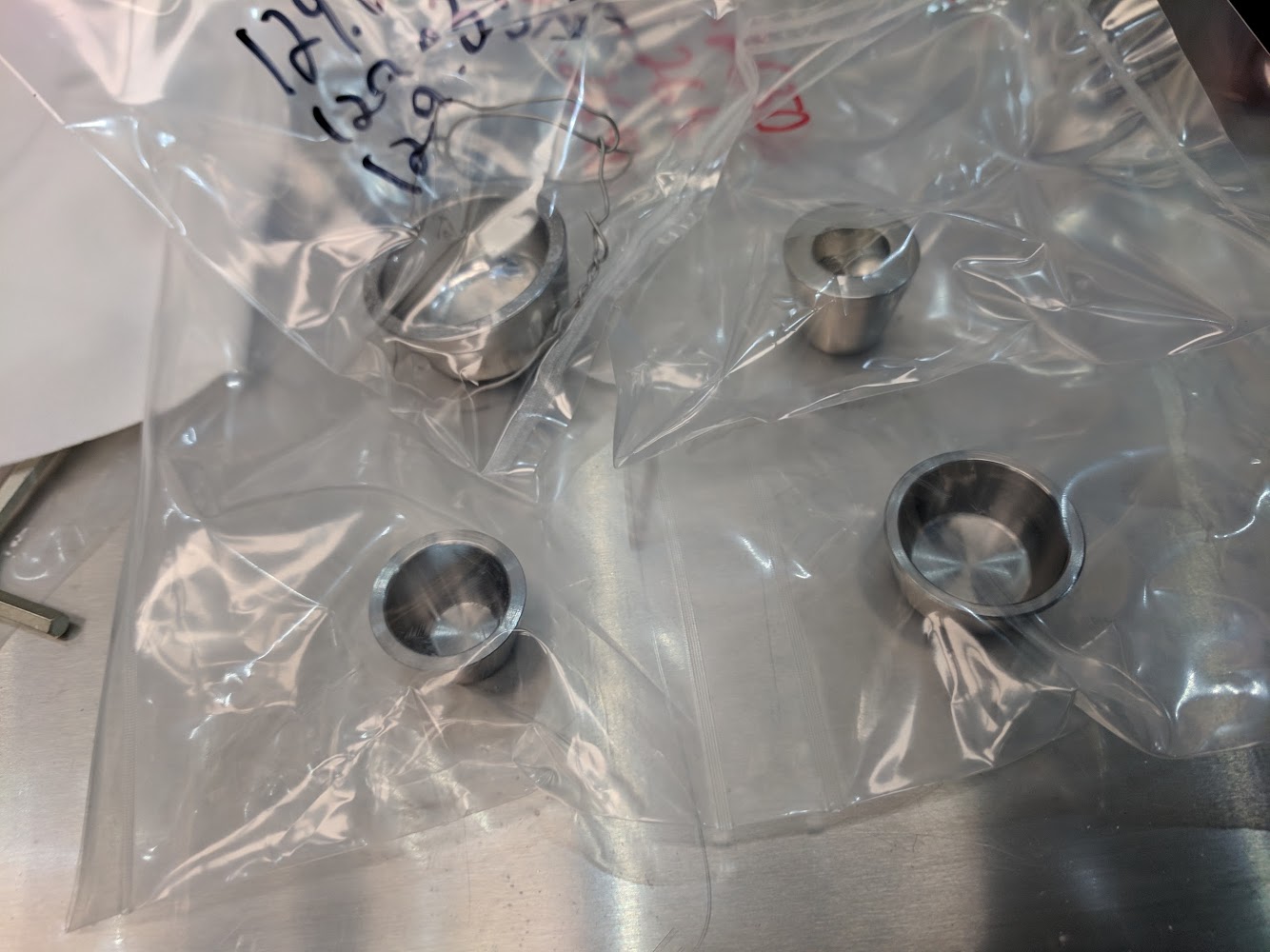 Crucible diameter
Heater power
Coating time
Annealing time
5
6/22/18
Sam Posen
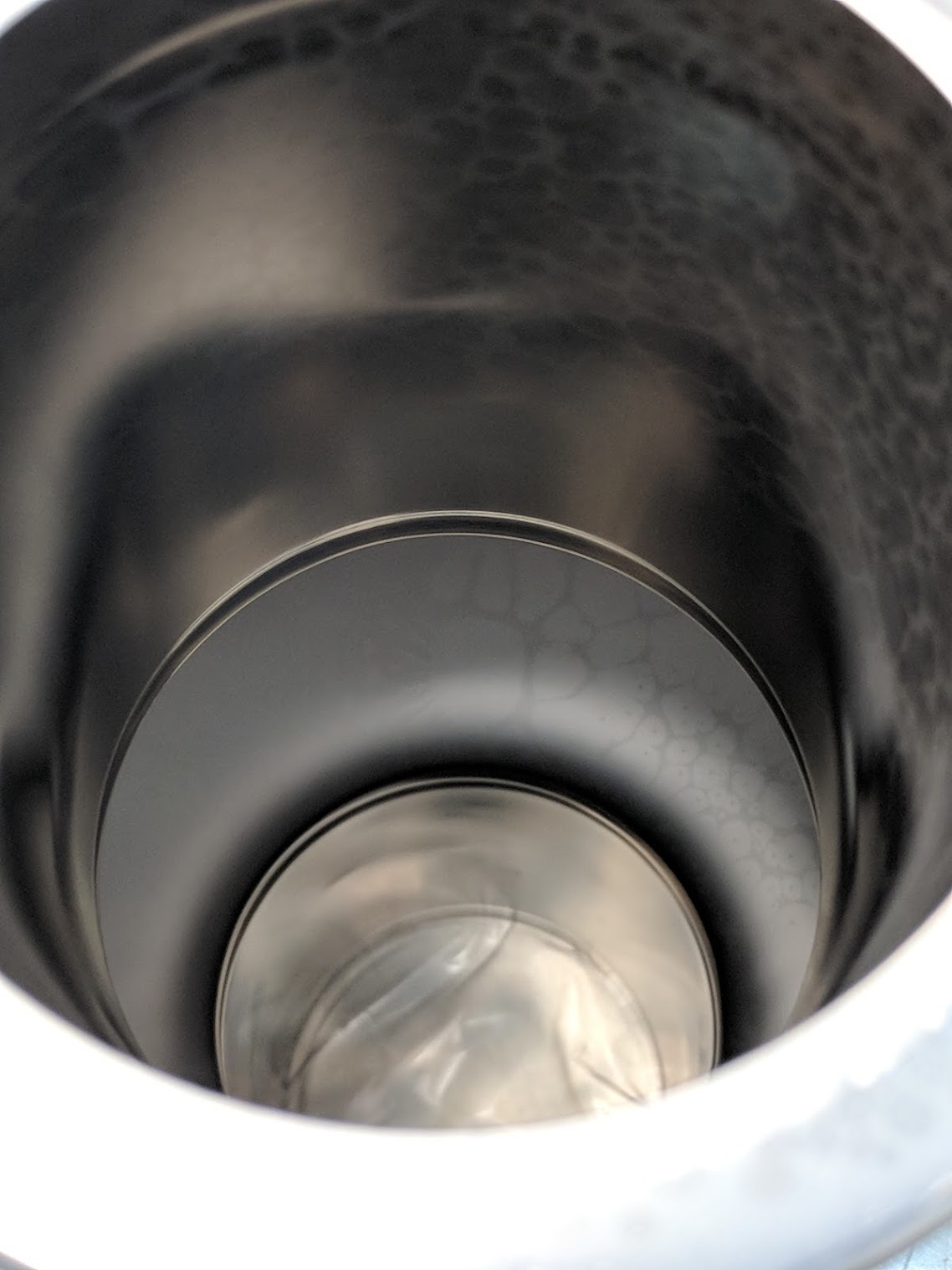 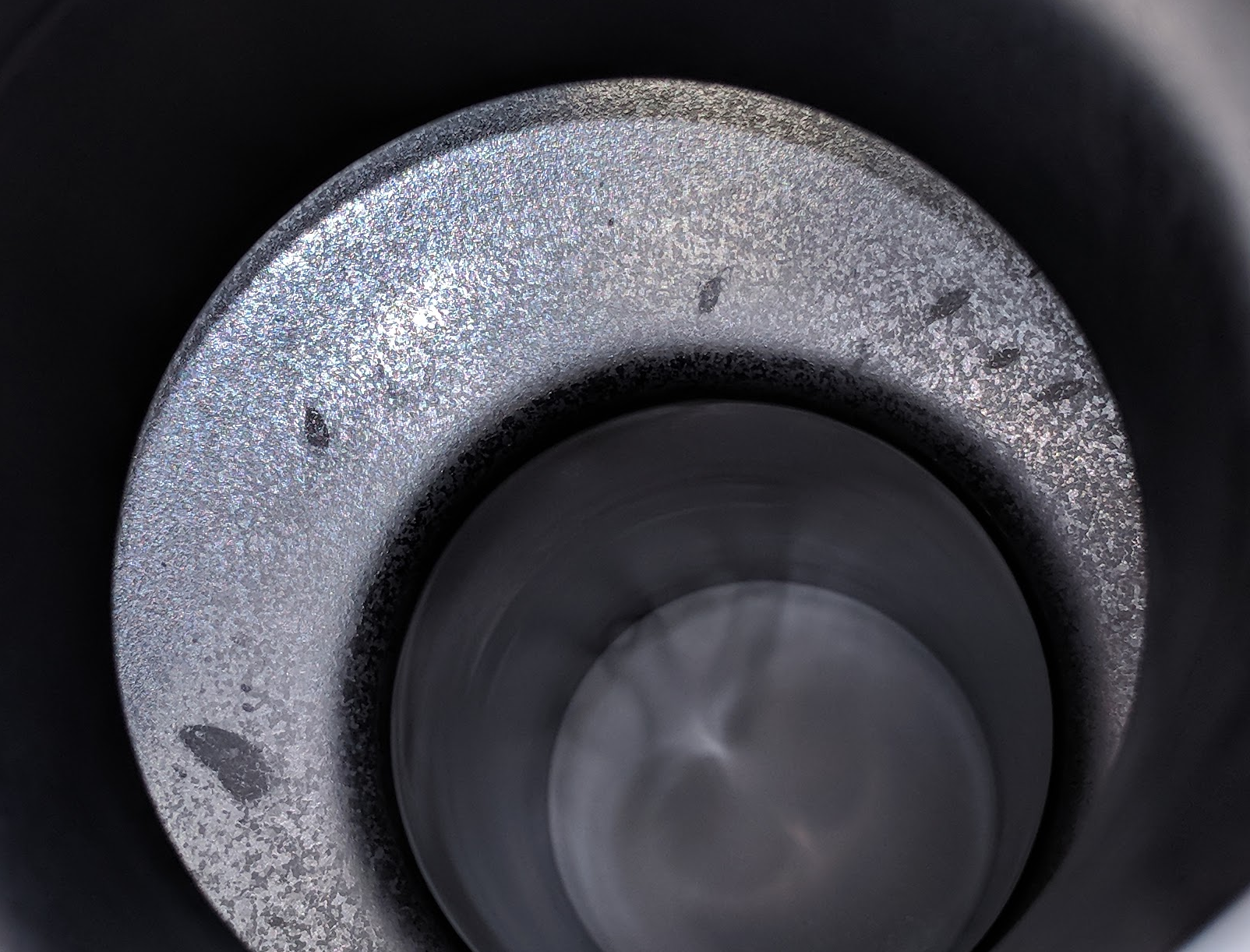 1.5 g tin evaporated
0.4 g tin evaporated
Apparent Residual tin
Apparent thin or uncoated areas
Recipe Development
For residual tin:
Tc ~ 3.7 K
Hc ~ 0.03 T
6
6/22/18
Sam Posen
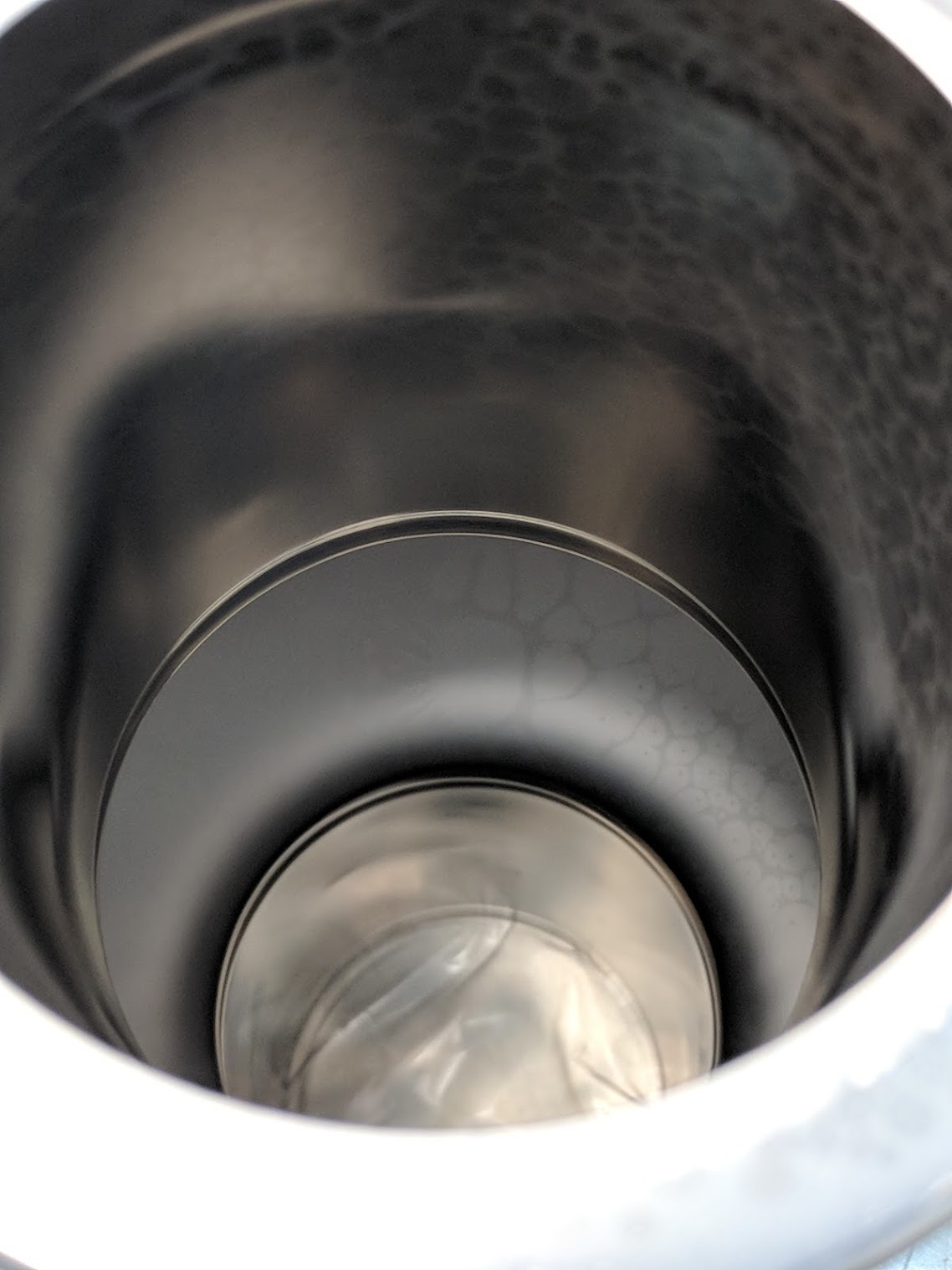 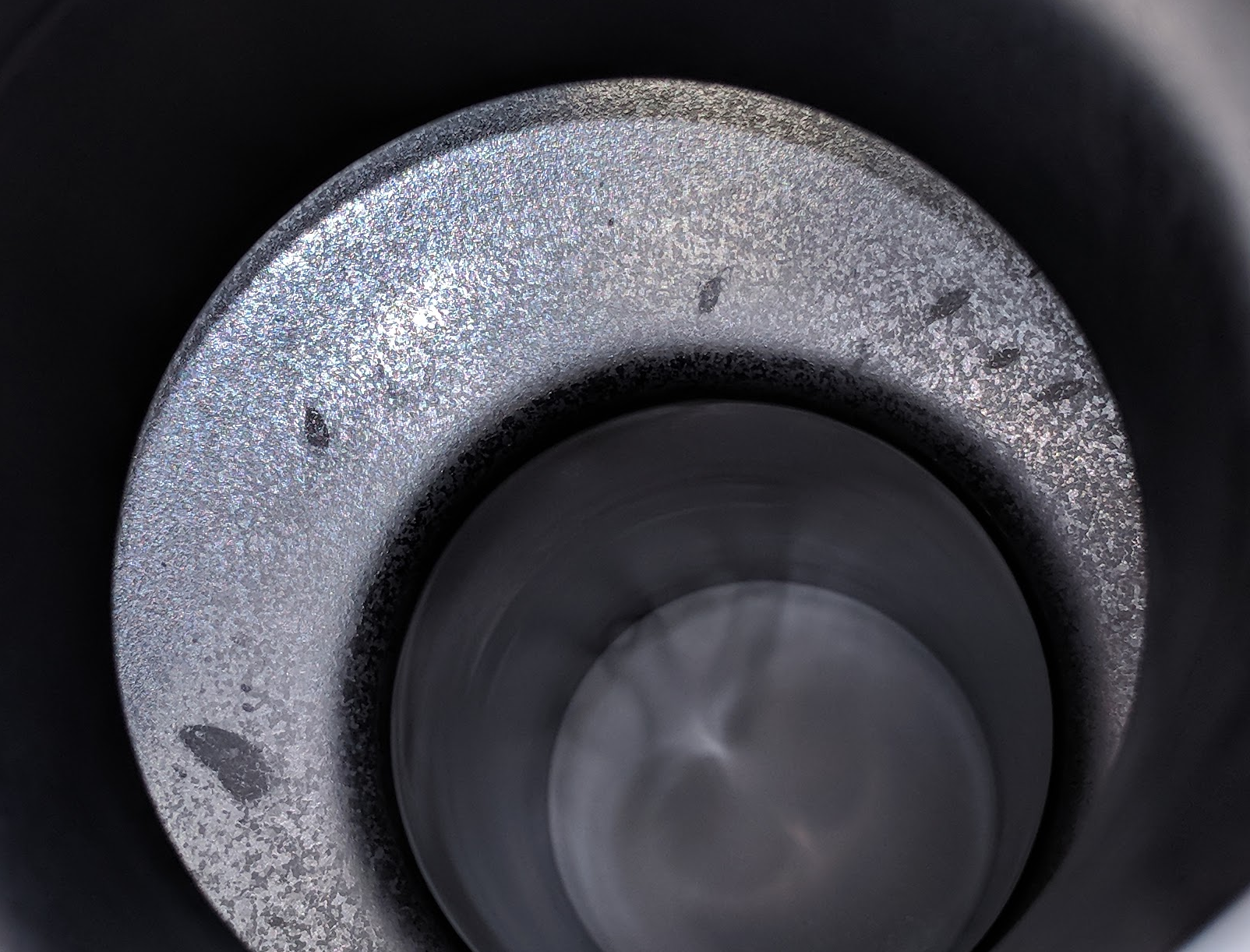 1.5 g tin evaporated
0.4 g tin evaporated
Apparent Residual tin
Apparent thin or uncoated areas
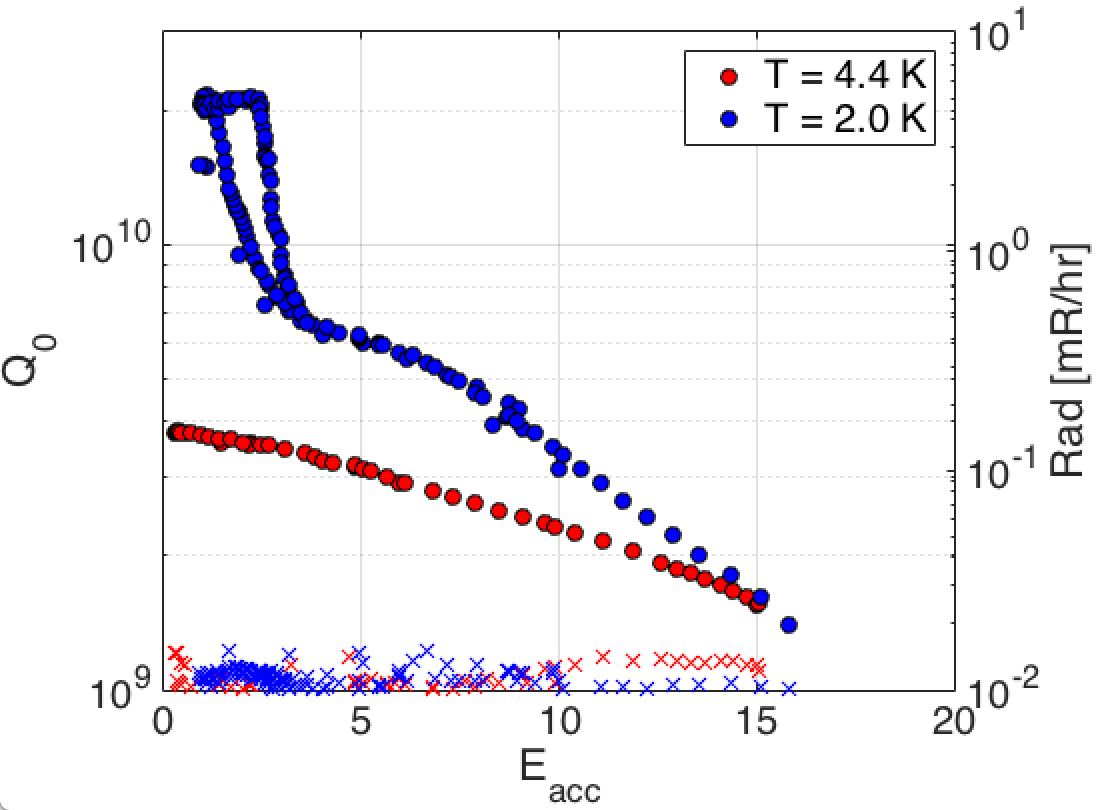 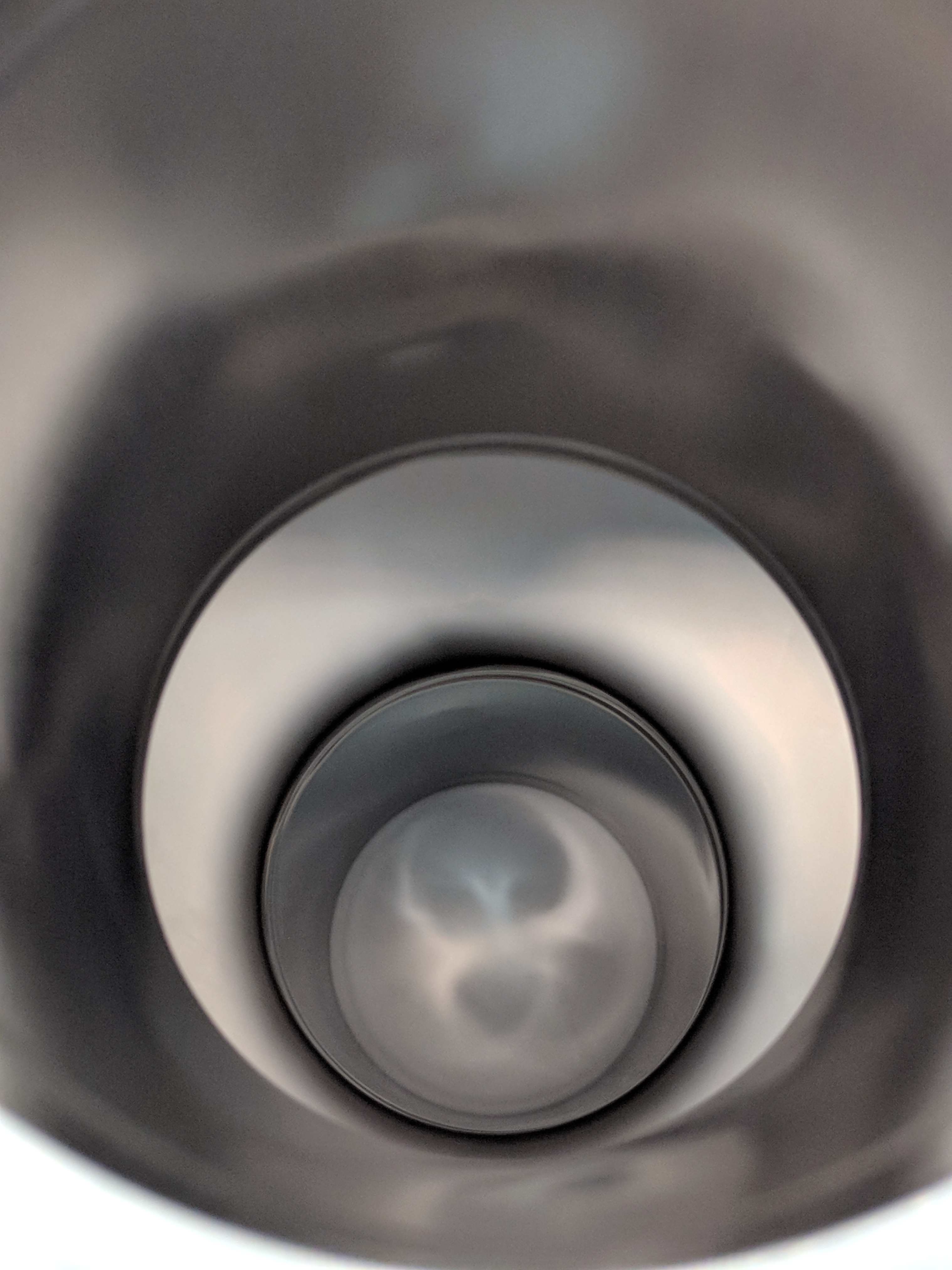 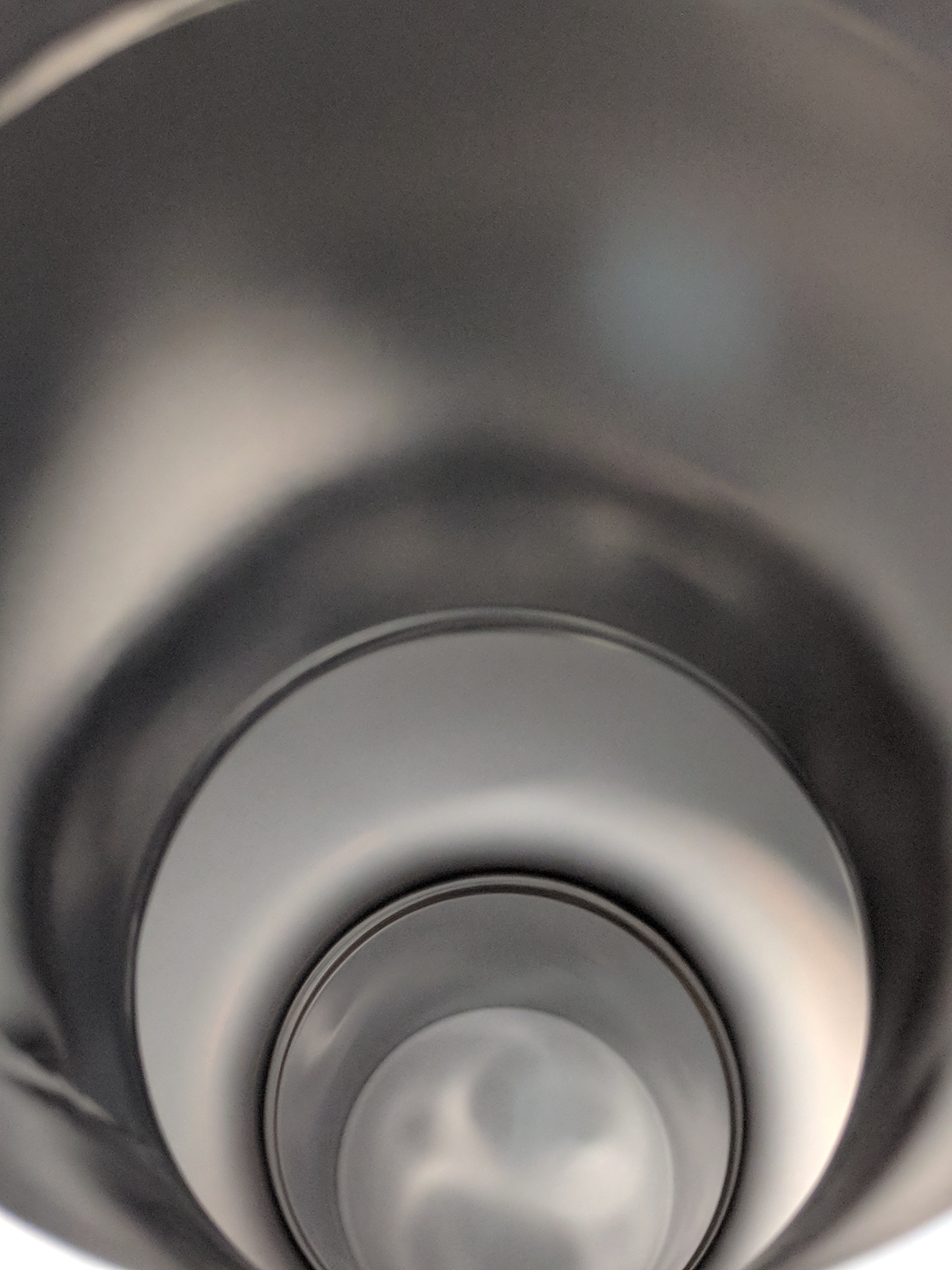 0.7 g tin evaporated
7
6/22/18
Sam Posen
Recipe Development
To date, best appearance and performance at Fermilab achieved with: 
Smallest diameter crucible tested
Heater at maximum power (crucible ~1200 C)
Large grain cavity anodized prior to coating (as advocated by Siemens in the 1970s and recently revived by Cornell)
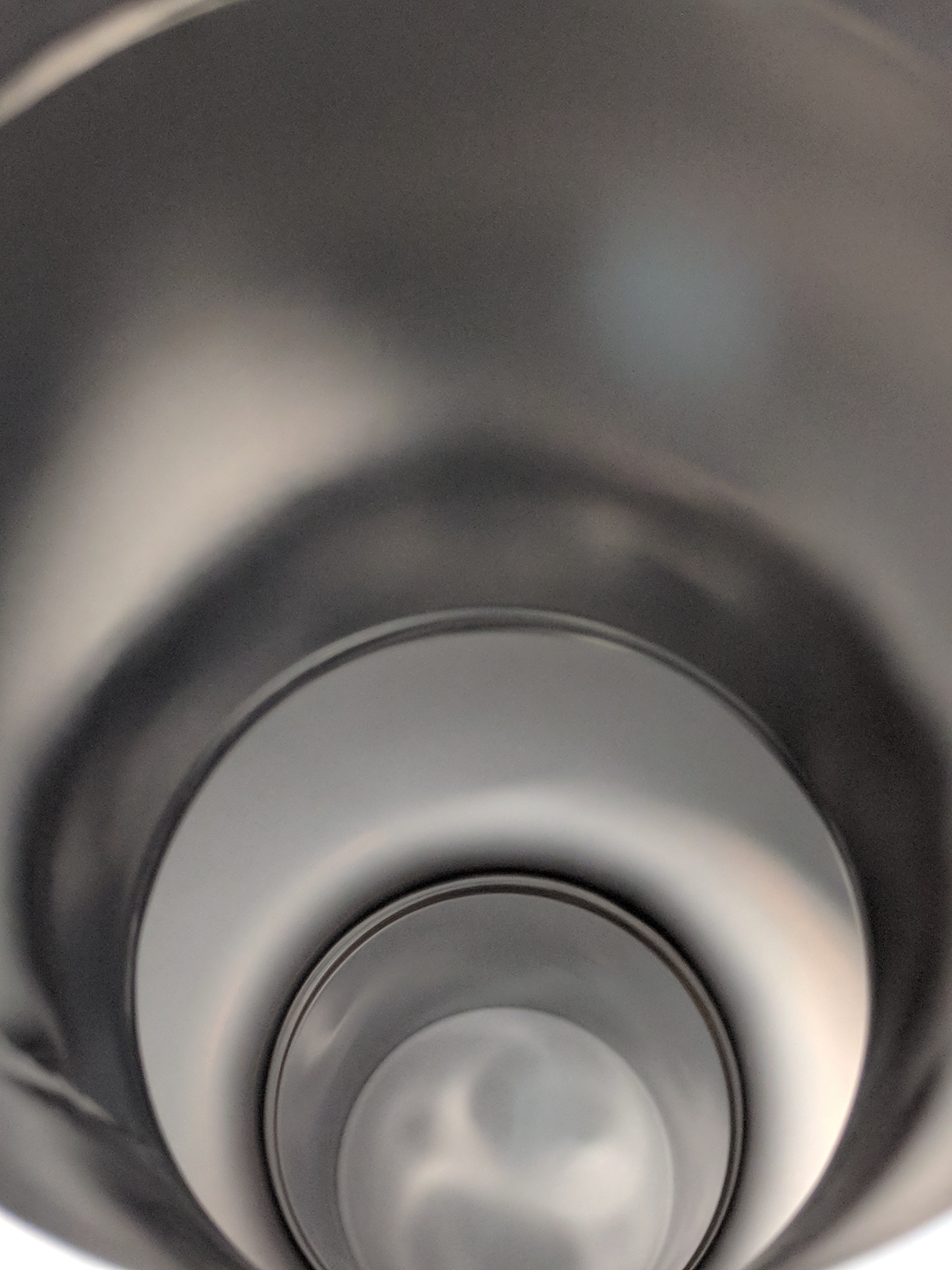 8
6/22/18
Sam Posen
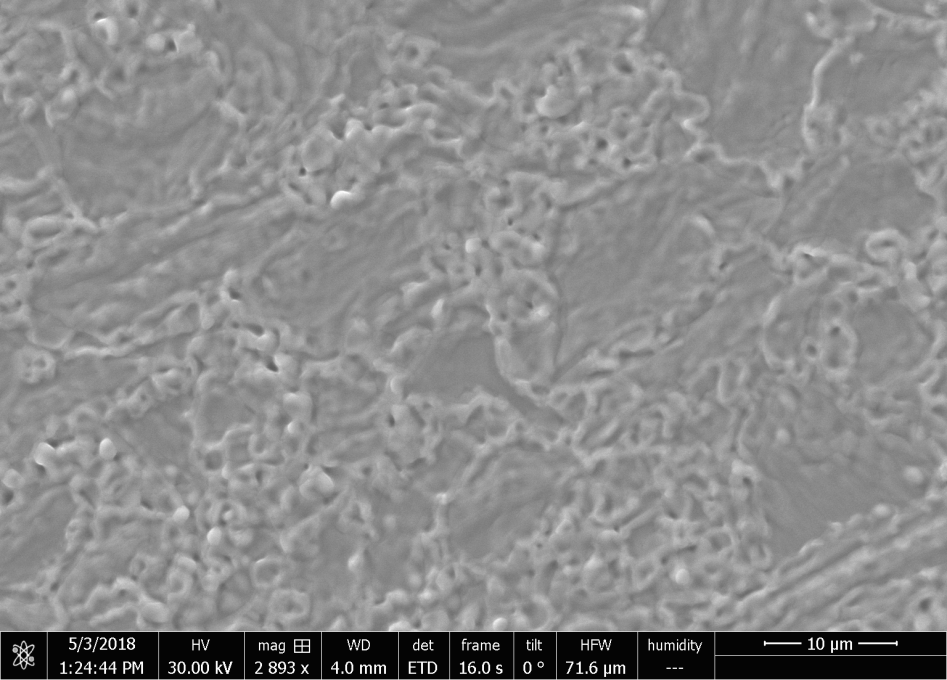 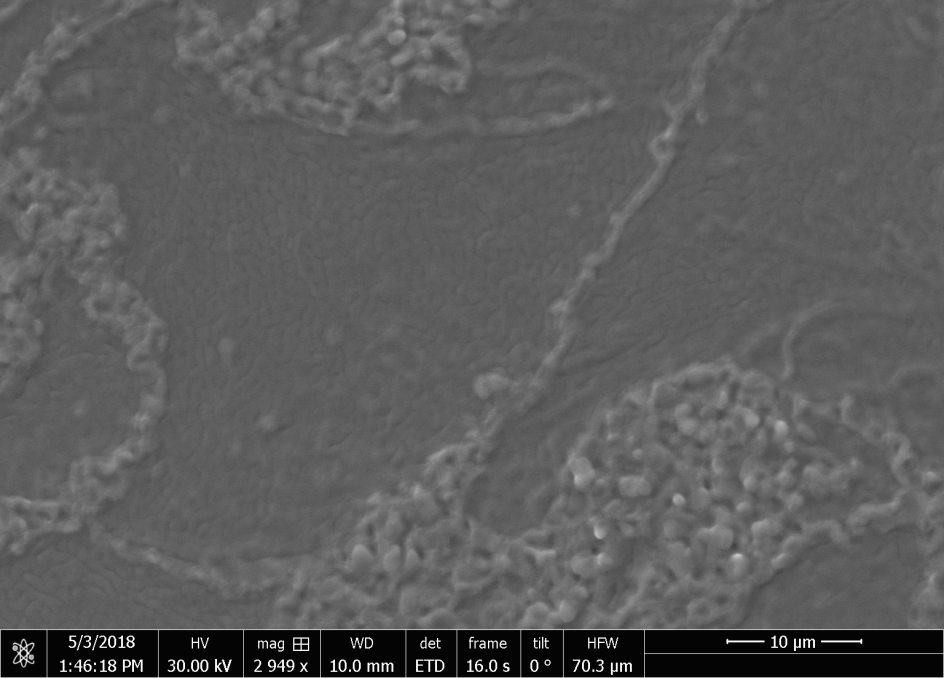 D2 non-anodized
D3 non-anodized
Microscopy by J. Lee
Anodization helps! But “patchy” regions can persist
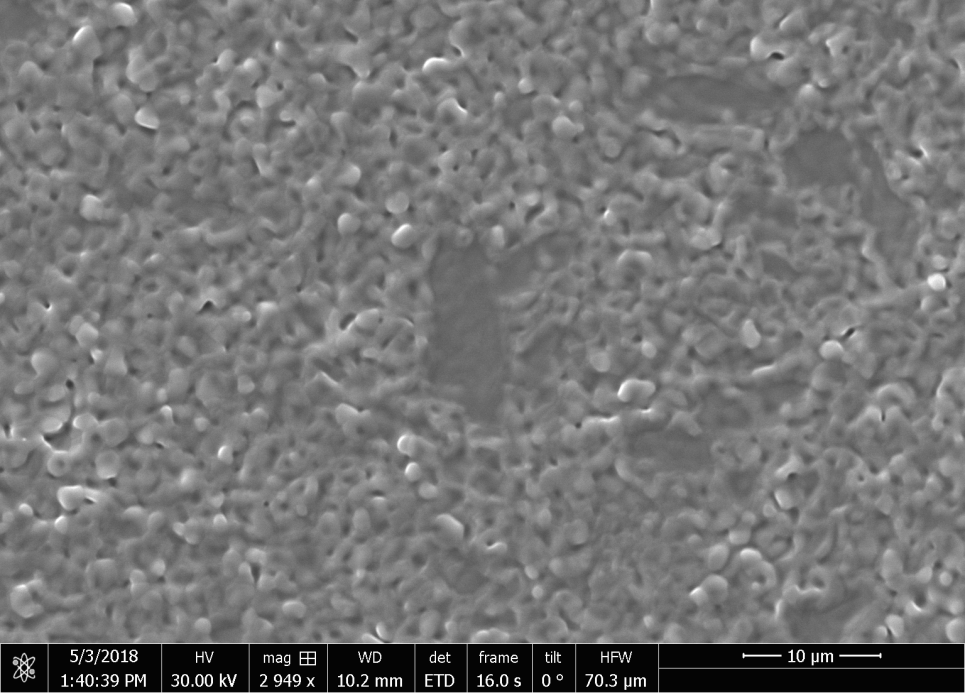 D6 anodized to 30 V
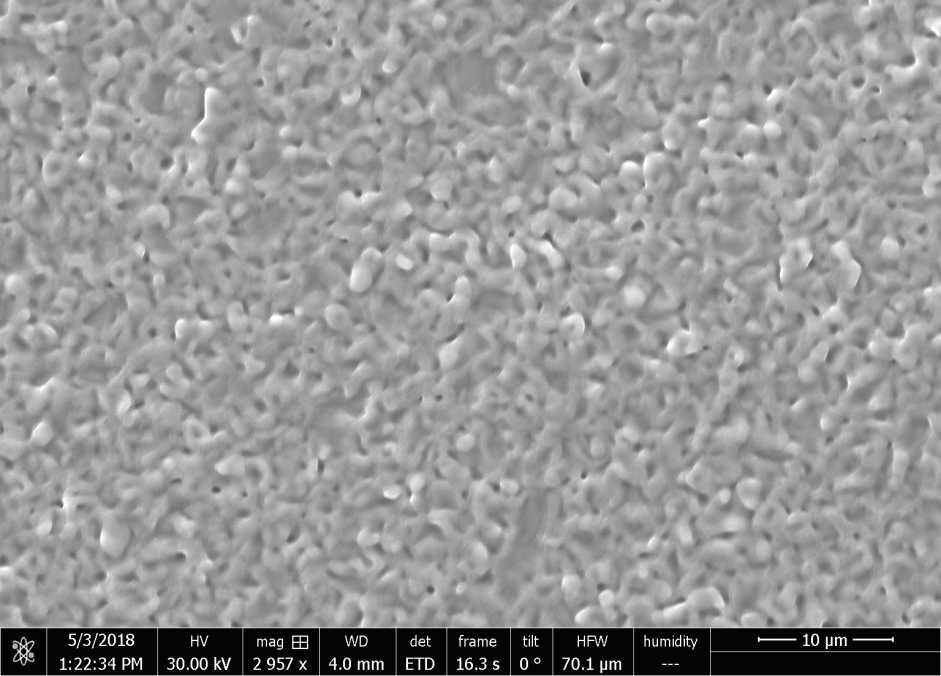 D1 anodized to 30 V
6/27/18
Sam Posen
9
Cooldown
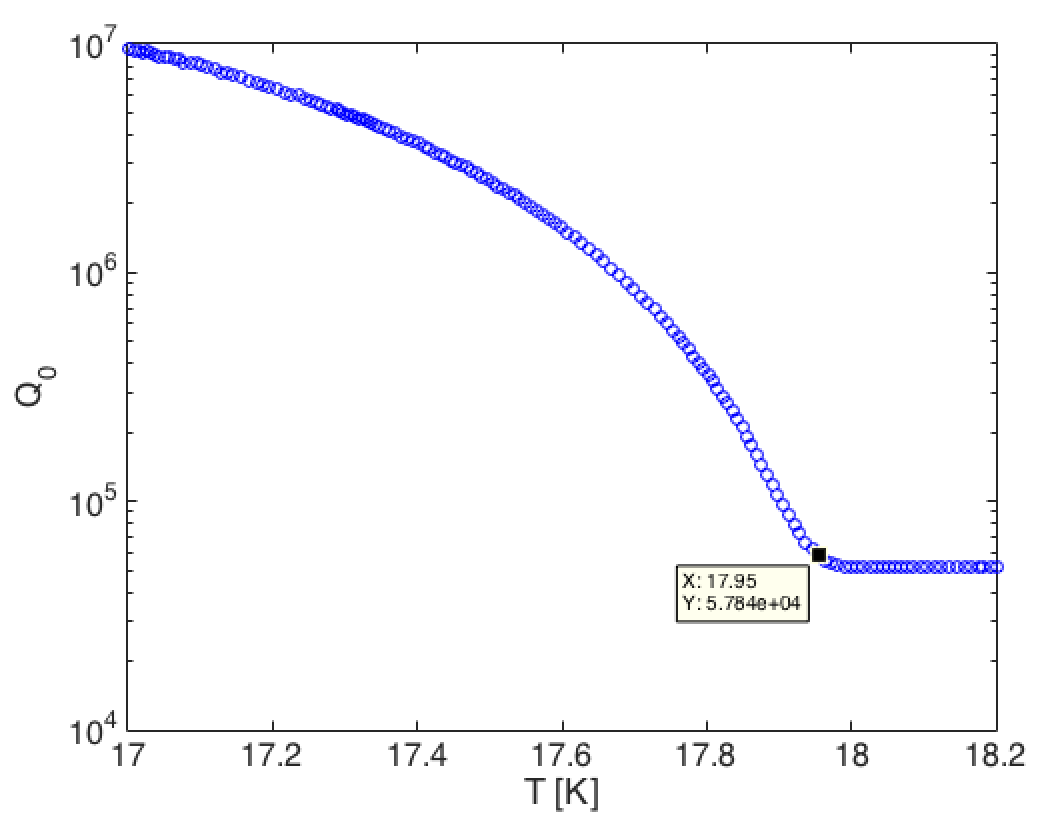 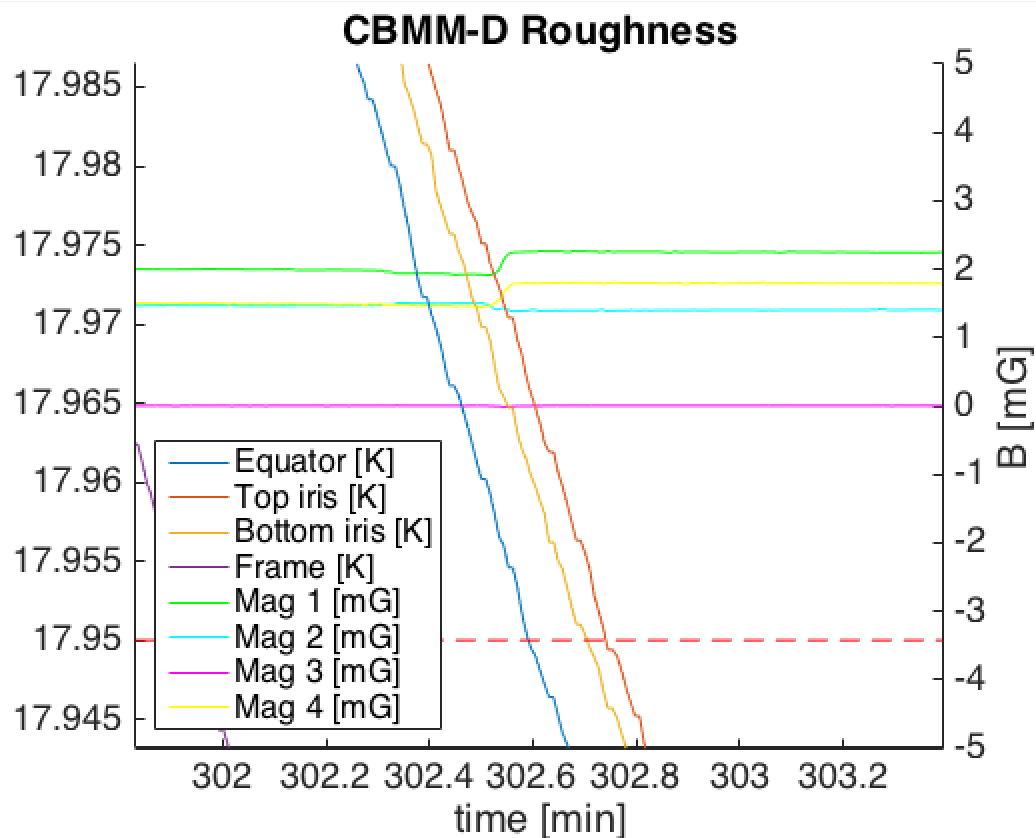 10
6/22/18
Sam Posen
Q vs E
Substantial improvement in our second year of coating
Still some Q-slope, not yet flat Q0 like Cornell
Very high Q0 at 2.0 K, similar to Wuppertal
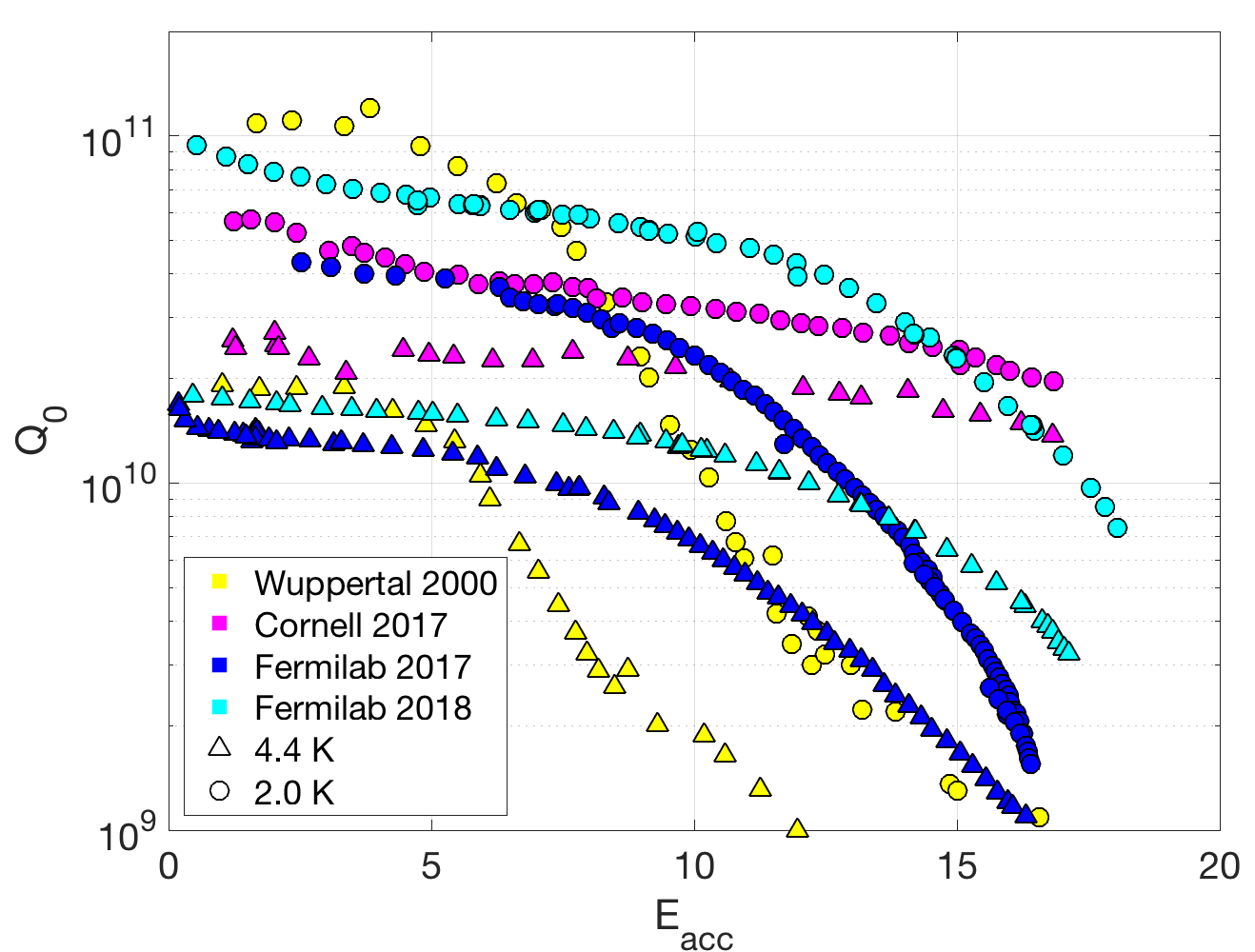 11
6/22/18
Sam Posen
T-map at Highest Field Before Quench
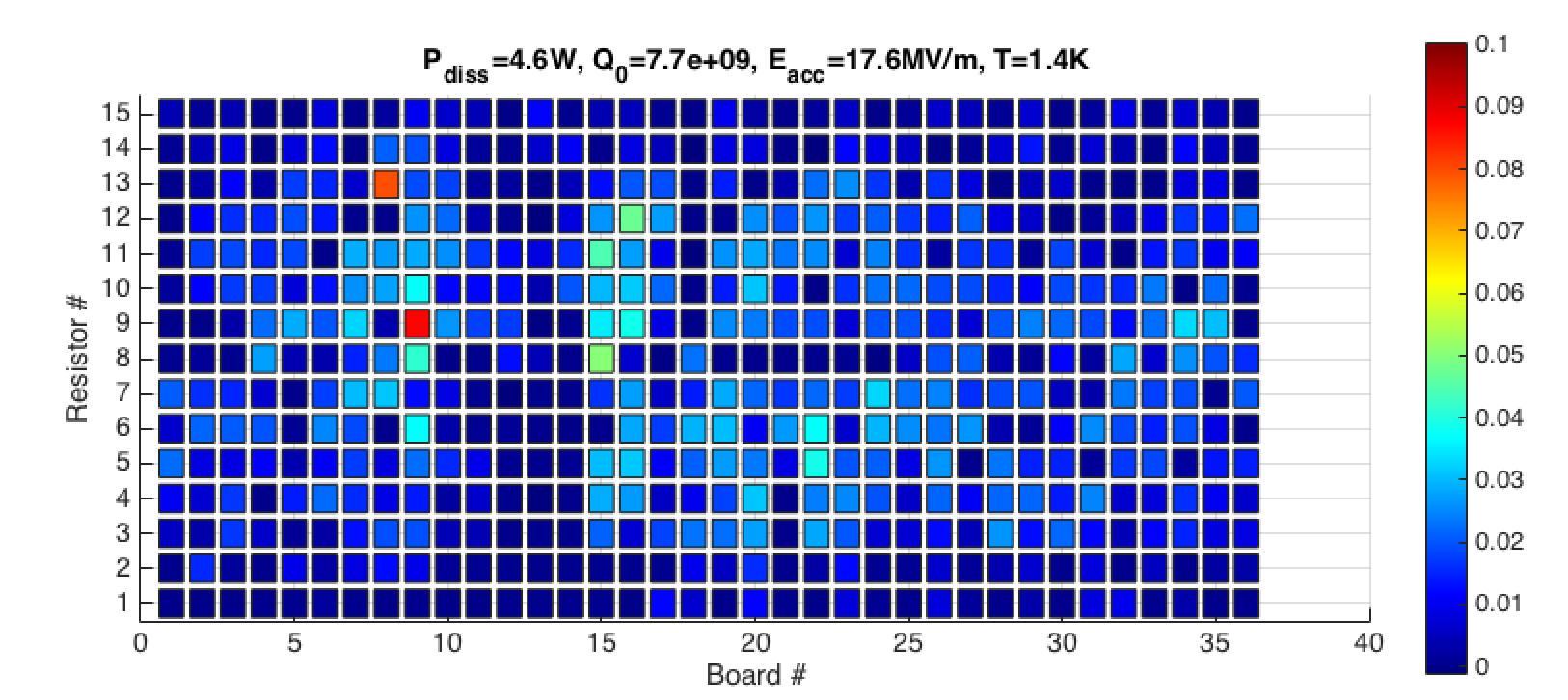 12
6/22/18
Sam Posen
T-map After Quench
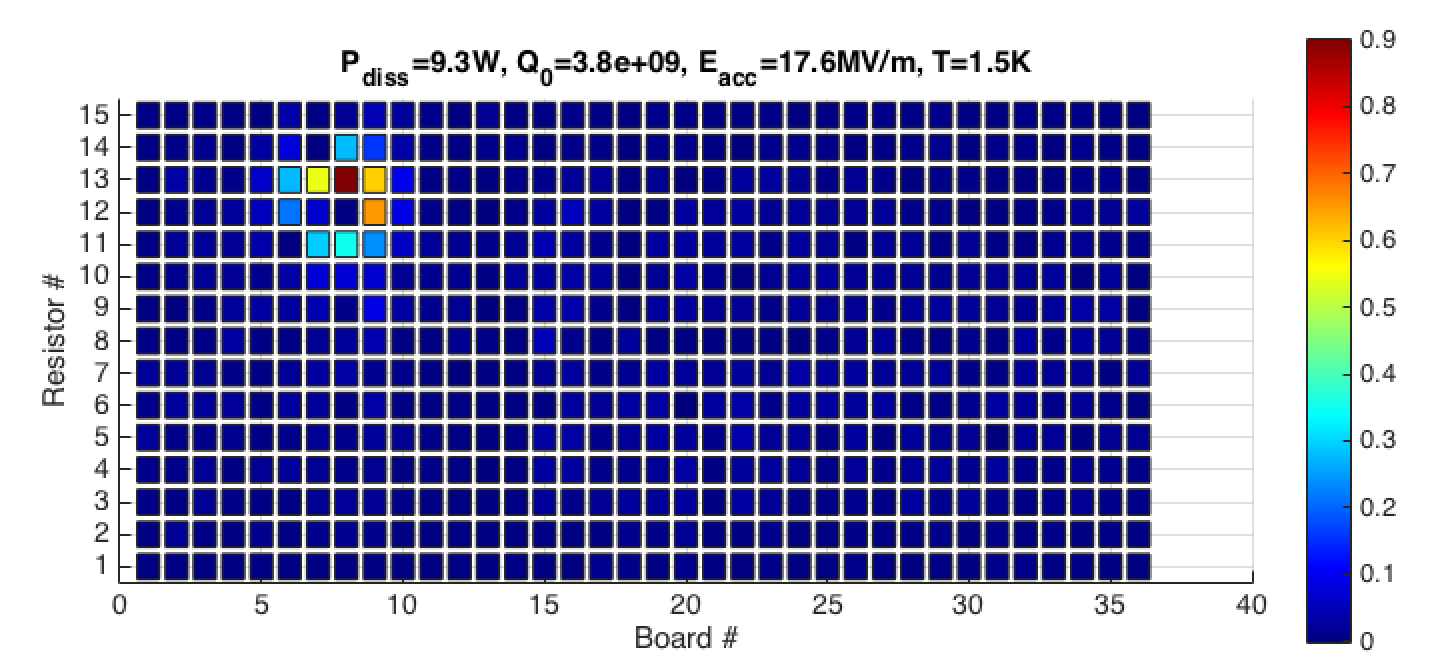 13
6/22/18
Sam Posen
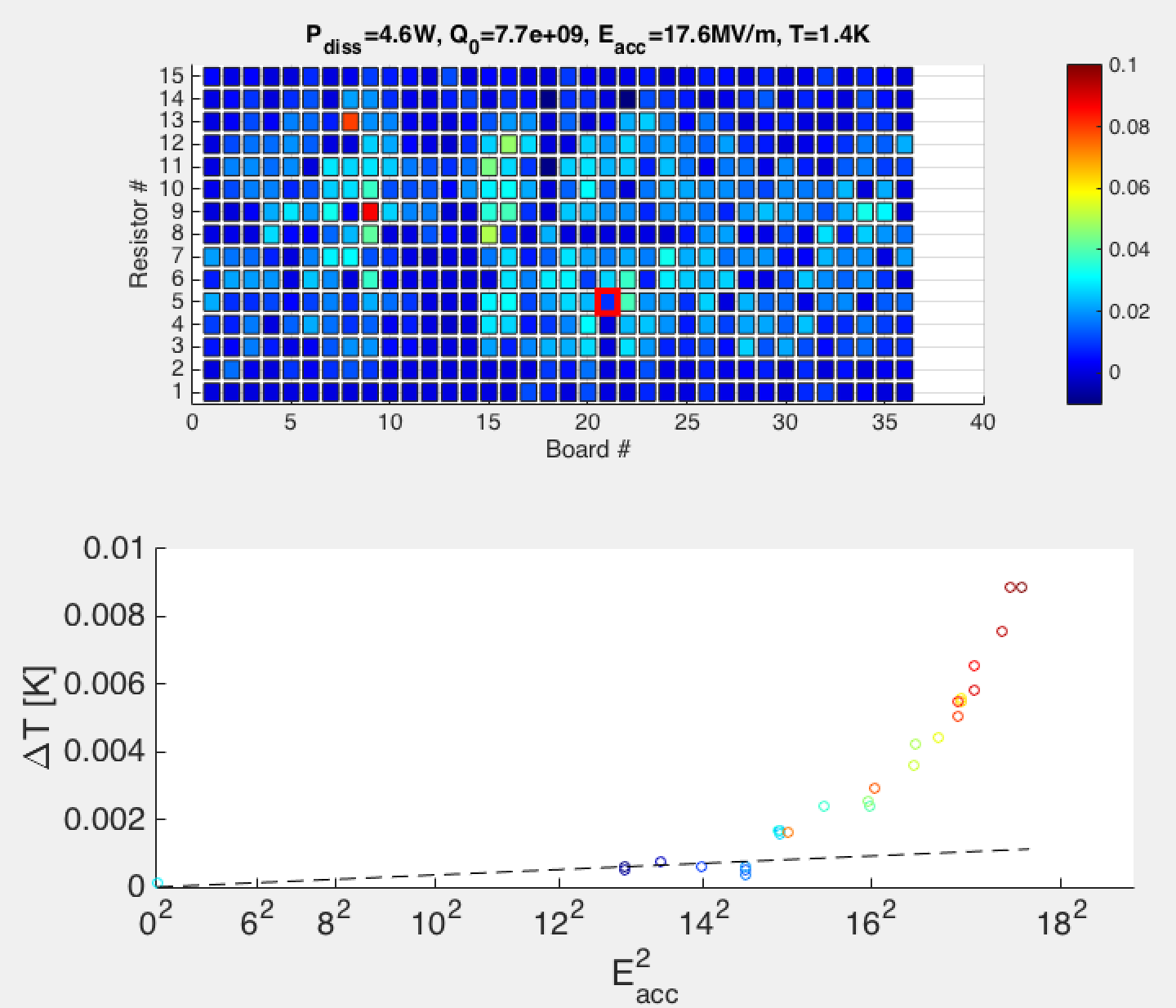 Both hot spots and cold spots show beyond Ohmic heating above ~15 MV/m
14
6/22/18
Sam Posen
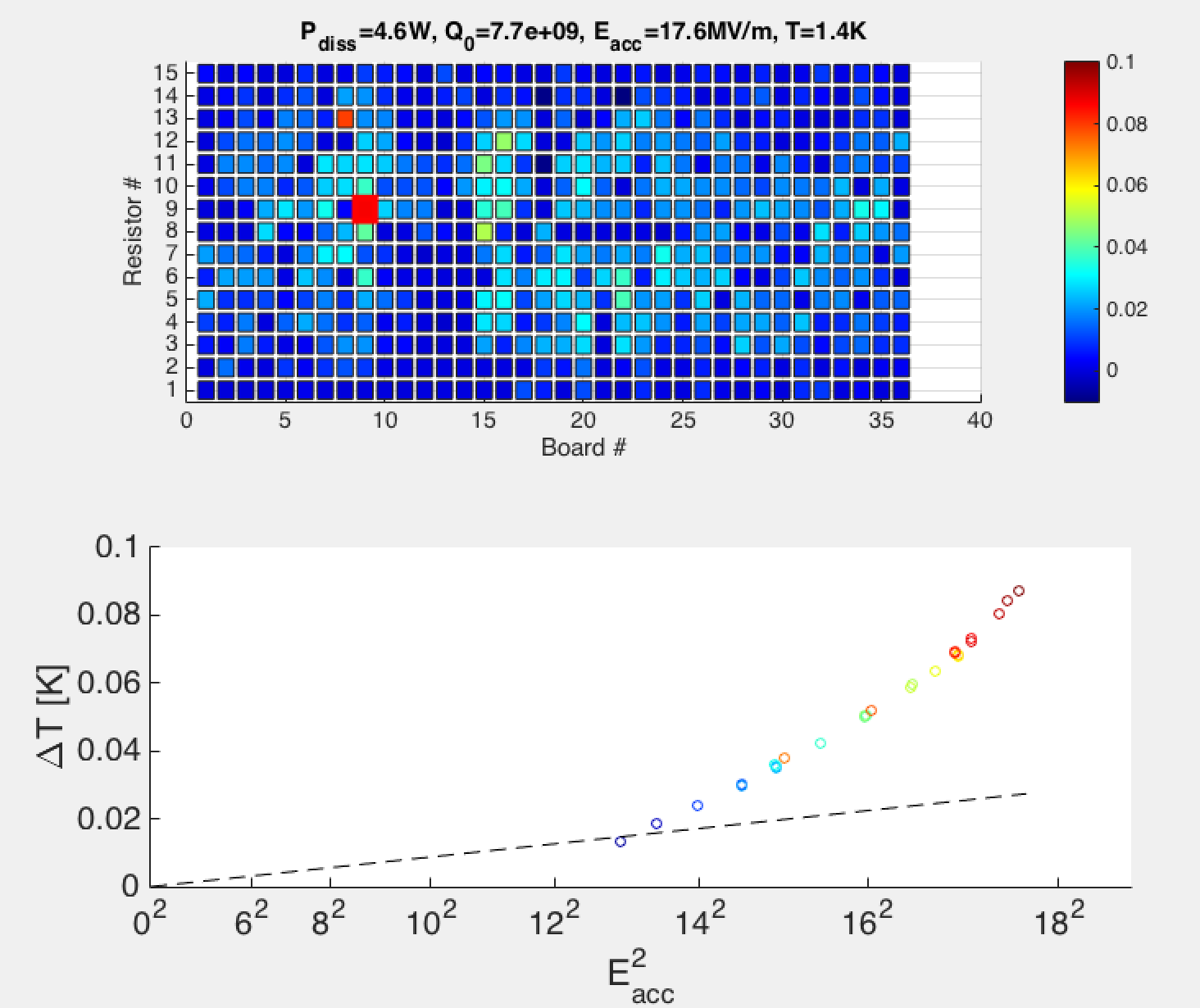 15
6/22/18
Sam Posen
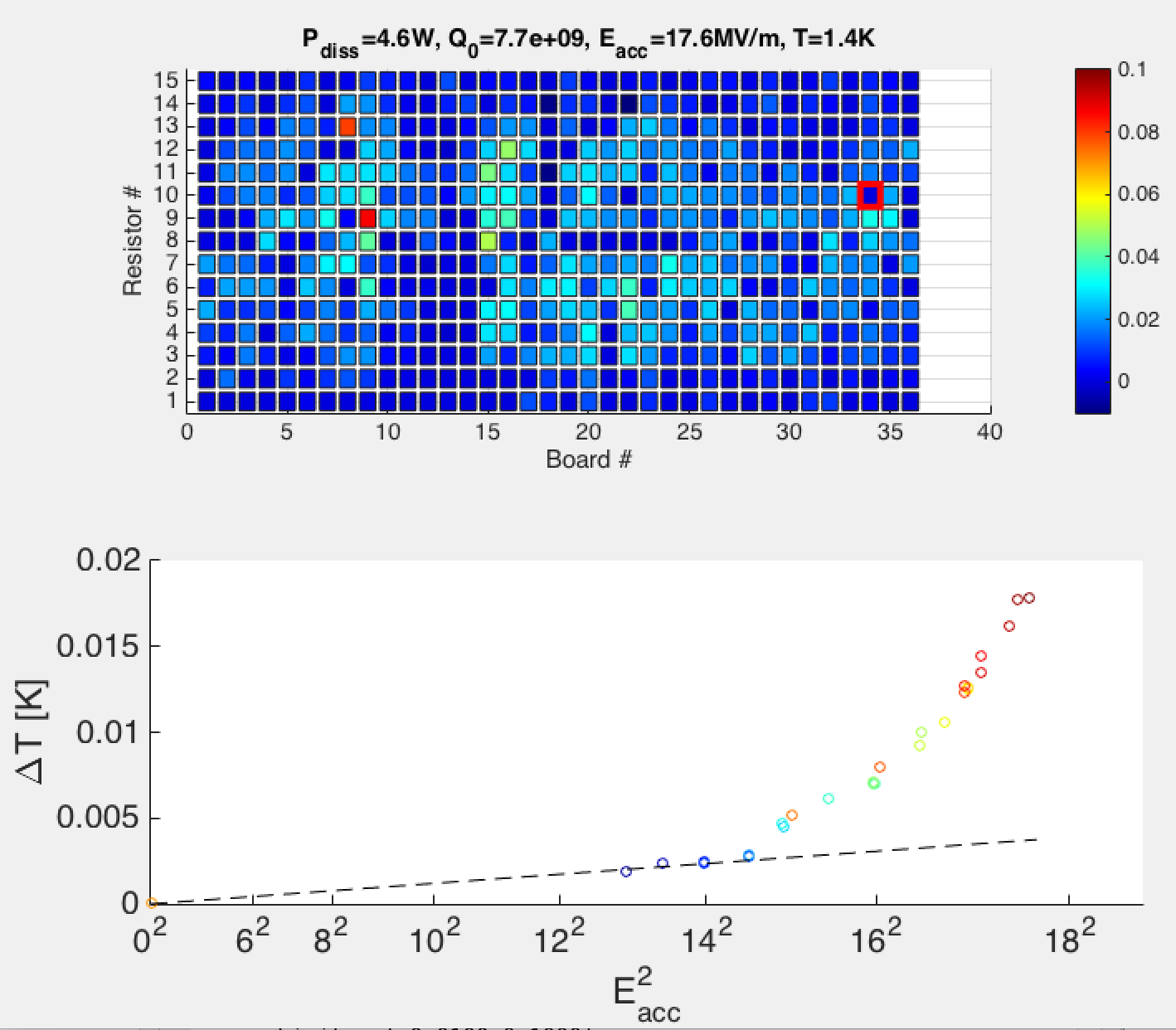 16
6/22/18
Sam Posen
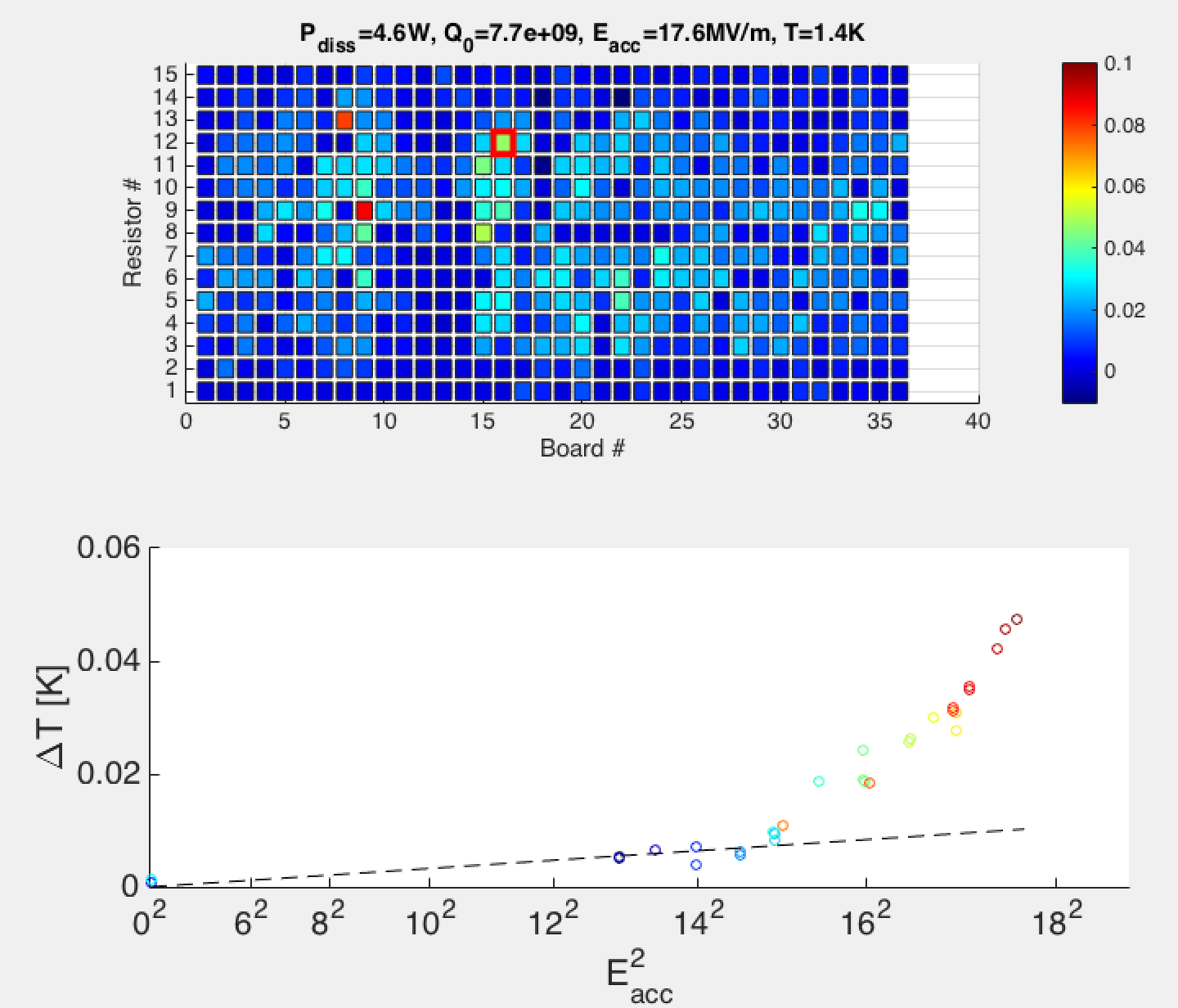 17
6/22/18
Sam Posen
Development of Understanding
18
6/22/18
Sam Posen
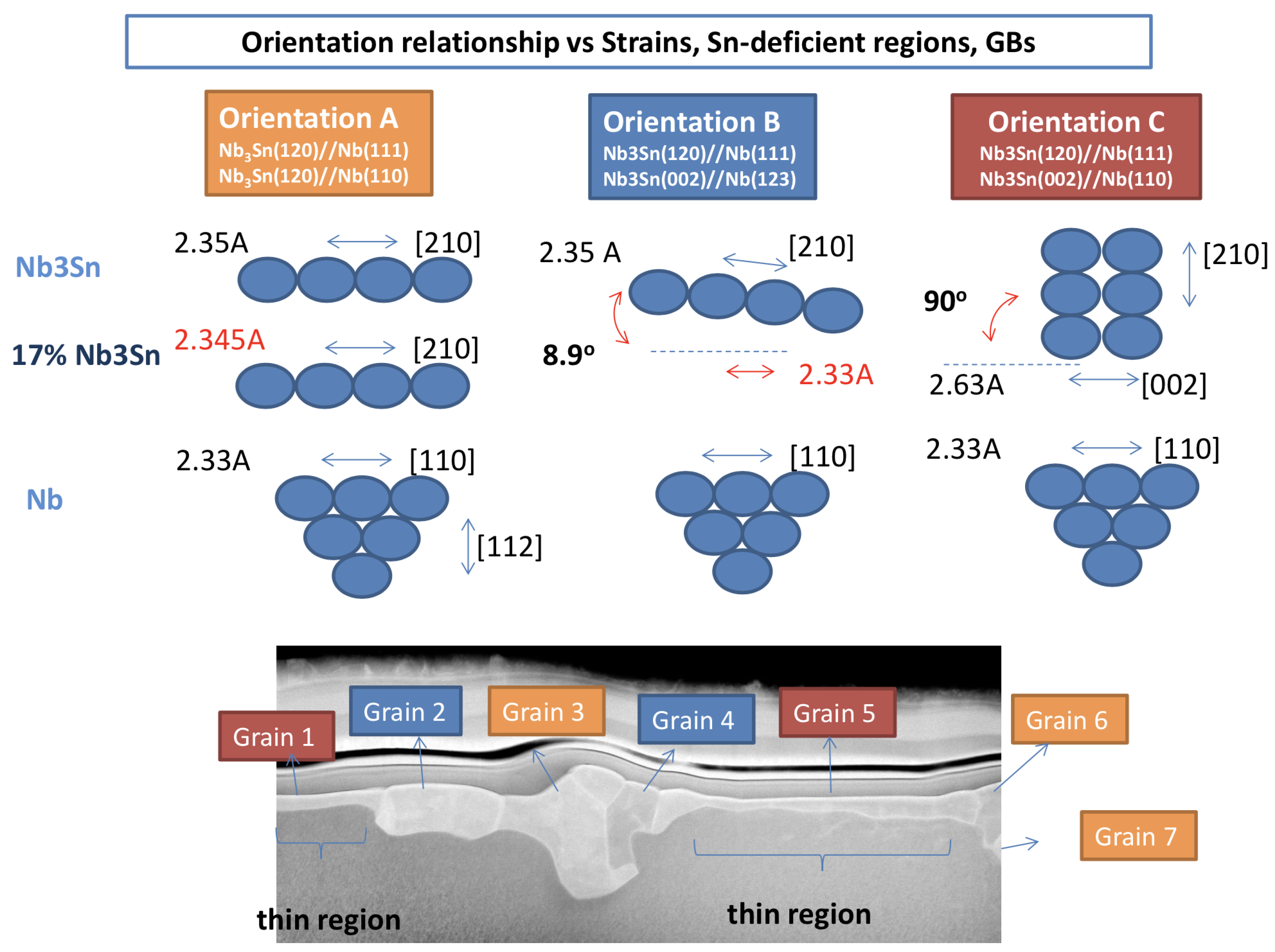 Epitaxial relationship observed between Nb3Sn film and Nb bulk – appears to be key clue to understand formation of thin, lossy regions – arXiv preprint to be posted soon
13% lattice mismatch between Nb3Sn film and Nb bulk for thin regions
Jae-Yel Lee, Northwestern University & Fermilab – presented at TTC 2018
19
6/22/18
Sam Posen
Outlook
20
6/22/18
Sam Posen
Outlook
Recipe development at Fermilab has led to nice performance on single cell cavity
Quench field 18 MV/m
Q0 at 4.4 K >1e10 at 10 MV/m, Q0 at 2.0 K >5e10 at 10 MV/m
Some Q-slope above 10 MV/m
Next steps:
Reproducibility on single cells
Push to remove Q-slope and increase maximum gradient
Move into other frequencies and into multicells
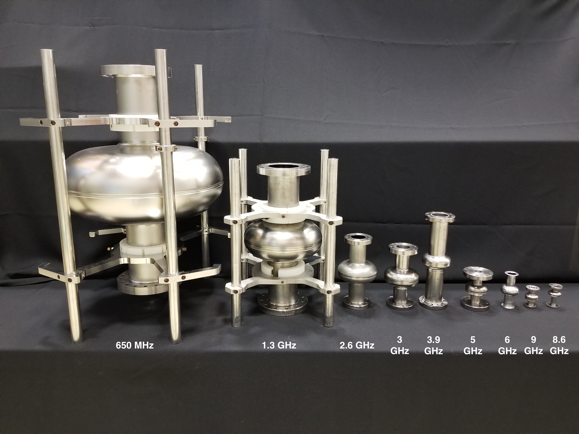 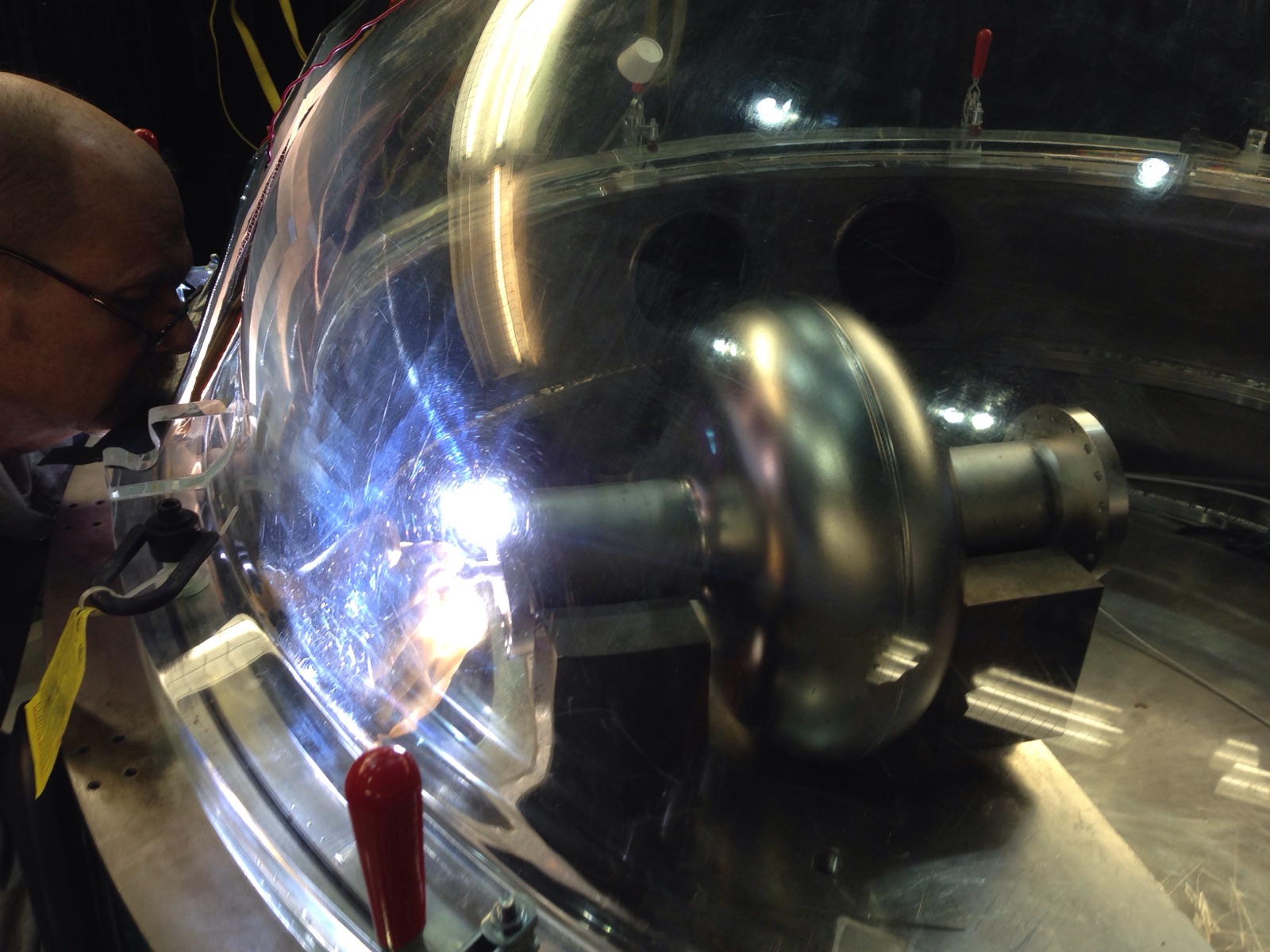 650 MHz 1-cell Nb flange welding
21
6/27/18
Sam Posen